A Framework for the Evolving Scholarly Record
Providing a common understanding and shared terminology for the day’s conversations
Ricky Erway
Senior Program Officer
OCLC Research
10 June 2014
Evolving Scholarly Record and Evolving Stewardship Ecosystem Workshop
Amsterdam
[Speaker Notes: The boundaries of the scholarly record are always evolving
But a confluence of trends is accelerating the evolutionary process
-----
The framework I’ll be sharing with you will help us communicate as we discuss our evolving stewardship roles in the broader ecosystem.]
OCLC Research and The Evolving Scholarly Record
Common reference point
High-level view; reduce fragmentation
Facilitate discussions
Equip stakeholders with a resource for strategic planning

It’s about the stuff
[Speaker Notes: But first, why did OCLC jump into this fray?  Our motivations were many.
We wanted a common reference point for concepts and terms, which could be used like the OAIS reference model, which really facilitated community discussions about digital preservation.
While many have addressed aspects of this topic for particular audiences, we wanted to reduce fragmentation and minimize parts being examined in isolation.  The framework encompasses the big picture view of the scholarly record, with general categories of material and high-level stakeholder roles. 
We hoped it would be of practical use in cross-disciplinary and cross-domain conversations, to help organize, support, and even drive discussions about the evolving scholarly record.
We aspired to equip libraries, scholars, funders, publishers, scholarly societies, and so on, with a resource for strategic planning
That’s a lot of aspirations.  One of the outcomes of thid workshop will be getting a sense of how useful it is.

I want to be clear that this work does not attempt to describe scholarly processes nor encompass scholarly communication; there is substantial work in these areas, including that by Ross Atkinson, Brian Schottlaender, and our own Herbert Van de Sompel. *The framework focuses on the “stuff” or the units of communication that become part of the record -- and, for our purposes, how that stuff will be stewarded going forward.]
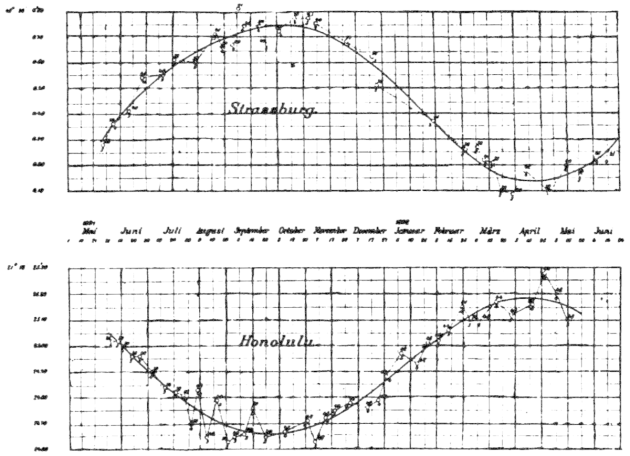 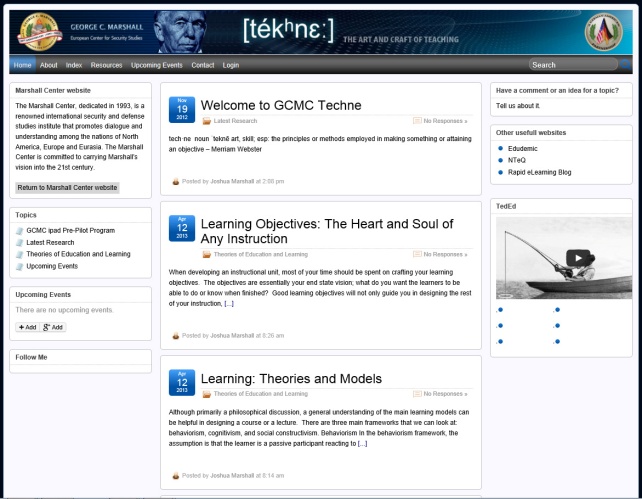 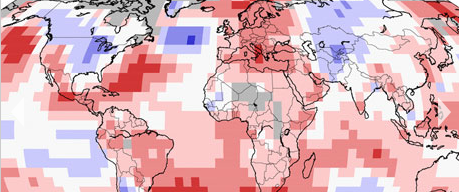 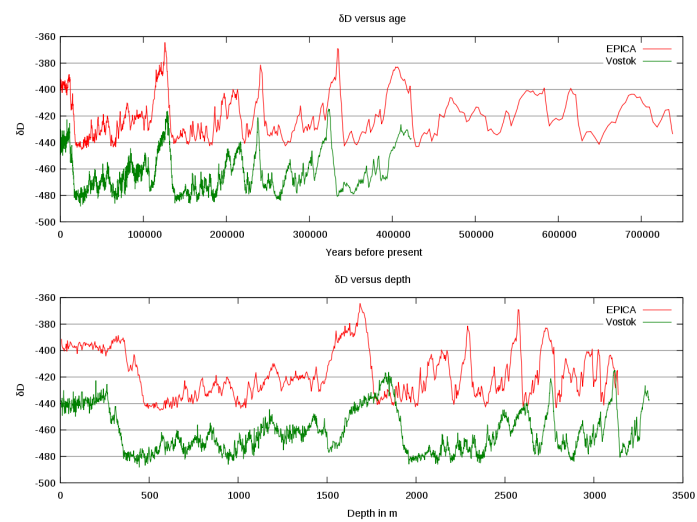 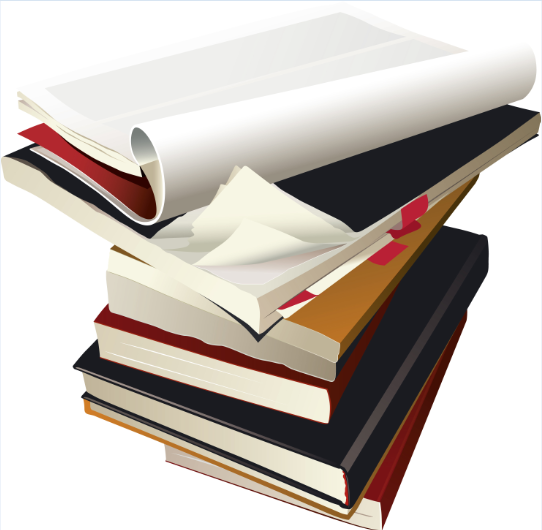 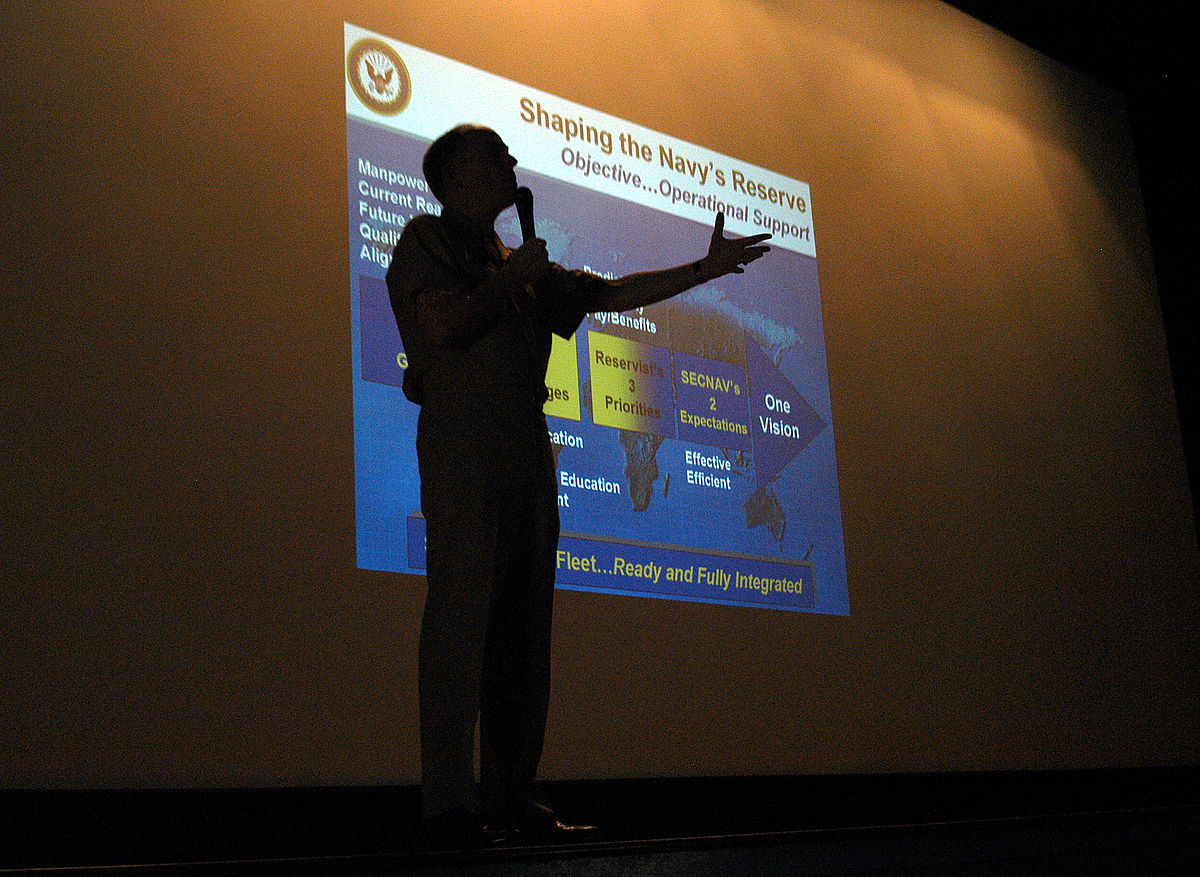 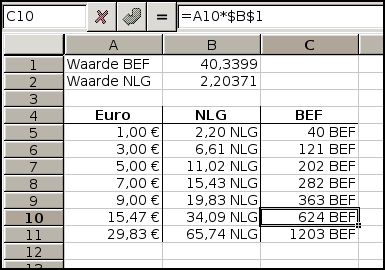 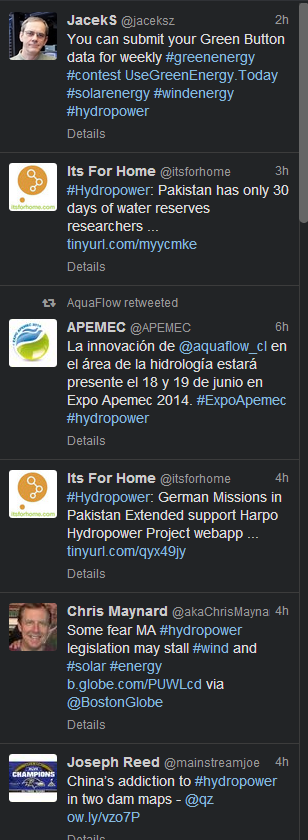 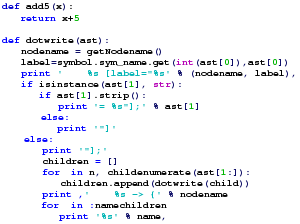 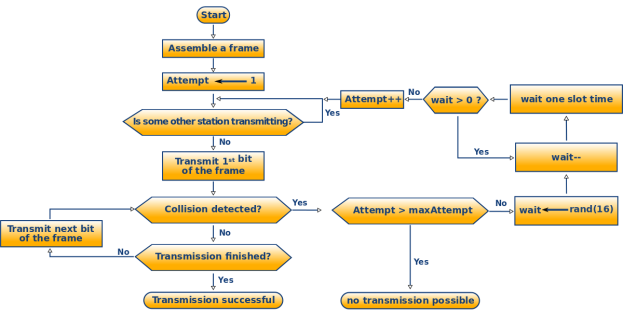 3
[Speaker Notes: [animated]  What does the scholarly record look like?  The majority to date has looked like this, but increasingly we’re seeing *data and *presentations and *social media and *blogs and *human observations and *sensor data and *code and *algorithms and *visualizations.

http://www.istockphoto.com/stock-illustration-16163206-books-and-magazines.php?st=34928b1
http://commons.wikimedia.org/wiki/File:Screenshot-spreadsheet.png  GNU GPL
http://commons.wikimedia.org/wiki/File:Very-active-users-article-count-ratio.png PD
http://commons.wikimedia.org/wiki/File:EPICA_delta_D_plot.svg PD
http://commons.wikimedia.org/wiki/File:PSM_V75_D424_Astronomical_observations_broken_down_to_quantity_and_number_of_days.png PD
http://commons.wikimedia.org/wiki/File:Python.png PD
http://commons.wikimedia.org/wiki/File:CSMACD-Algorithm.svg PD
http://commons.wikimedia.org/wiki/File:US_Navy_040605-N-6633C-002_Commander_Naval_Reserve_Force,_Vice_Adm._John_G._Cotton,_is_silhouetted_in_front_of_a_Powerpoint_slide_mapping_out_the_Naval_Reserve_Force%27s_future.jpg  PD
http://www.ncdc.noaa.gov/ PD
http://upload.wikimedia.org/wikipedia/commons/7/70/A_screenshot_of_the_front_page_of_the_Marshall_Center%27s_Techne_blog_is_taken_in_Garmisch-Partenkirchen%2C_Germany%2C_June_2%2C_2013_130602-D-SK857-724.jpg PD]
Perspective & content
Researchers: what is necessary to validate & build on current literature

Academics: what establishes credentials

Publishers: what is “published”

Librarians: what we’ve traditionally tended +++
4
[Speaker Notes: Those viewing the scholarly record will see the portions pertinent to their purpose.
For Researchers:  The scholarly record likely includes data and tools
For certain Faculty: The scholarly record might be limited to peer-reviewed, high impact journals
For some Publishers: The scholarly record might be fairly traditional:  books and journal articles, though they are increasingly electronic
For Librarians and archivists: The scholarly record is what we’ve tended in the past and are grappling with now -- and the relations needed to be built with myriad other stakeholders]
Evolutionary trends
Formats shifting

Boundaries blurring

Characteristics  changing

Stakeholder roles reconfiguring
[Speaker Notes: In all cases, it is clear that
Formats are shifting – from print-based to digital and networked
Boundaries are blurring – it’s not just articles and monographs, but it’s also data, computer models, blogs, and so on.
The characteristics  are changing – from being static, formal, and outcome-focused to being dynamic, and blending formal & informal, with more focus on process, replicability, and “leveragability”
Stakeholder roles are reconfiguring – generating new paths in the scholarly “supply chain” 
These are not incremental changes and they require more than an incremental response]
Evolving Scholarly Record Framework
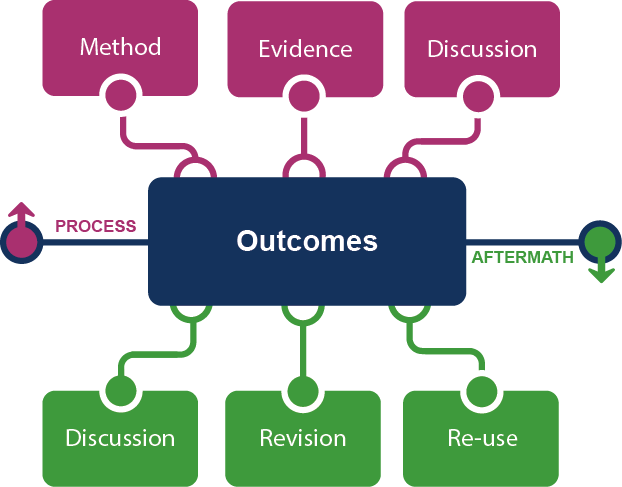 6
[Speaker Notes: Here is the heart of the framework – and at the center is what has traditionally been the payload, research outcomes.
The framework conceptualizes the new scholarly record as having greater emphasis on context (process & aftermath), not just focused on outcomes.  It is a deeper and more complete record of scholarly inquiry.

[Walk around the framework]
Upper/Process 	Method – lab notebooks, computer models, protocols
		Evidence – datasets, primary source documents, survey results
		Discussion – proposal reviews, preprints, conference presentations 
Outcomes still include articles and monographs, but also simulations, performances, and a growing variety of other “end products”
Lower/Aftermath	We see Discussion again – this time after the fact: reviews, commentary, online exchanges
		Revision – can include the provision of additional findings, corrections, and clarifications
		Reuse – might involve summaries, conference presentations, and popular media versions, 
Nothing is fixed.  For example, in some fields, a conference presentation may be the outcome, in others it is used to inform the outcome, and in others it may amplify the outcome to reach new audiences.

These framework components are not new nor are they “suddenly important” but they have yet to be formalized into the scholarly record through systematic collection, referenceability, and accessibility.

As ever, prior work is the foundation of future inquiry.  The scholarly record itself is input to new research]
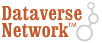 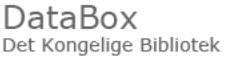 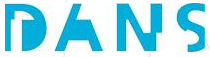 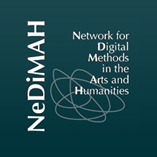 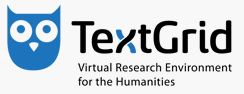 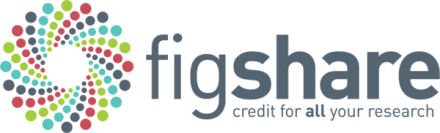 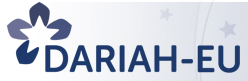 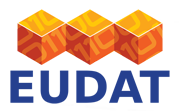 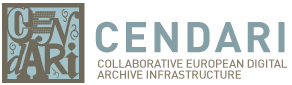 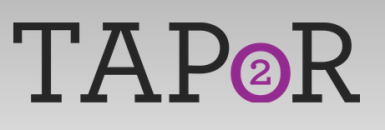 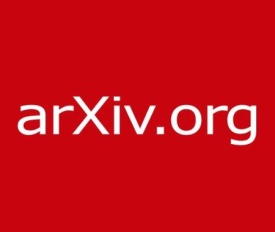 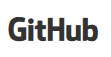 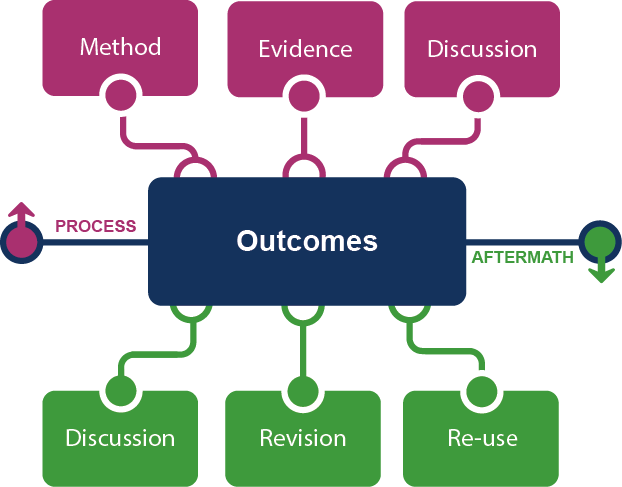 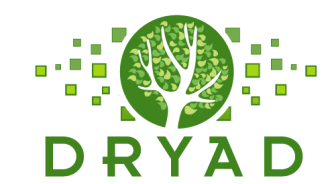 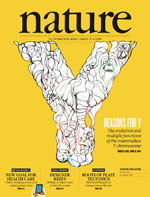 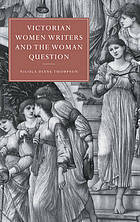 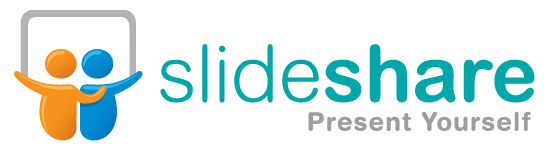 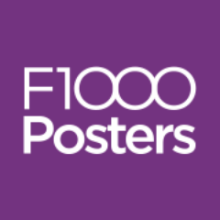 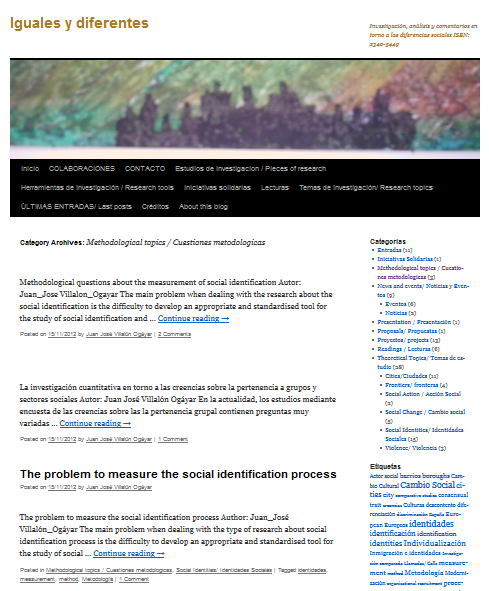 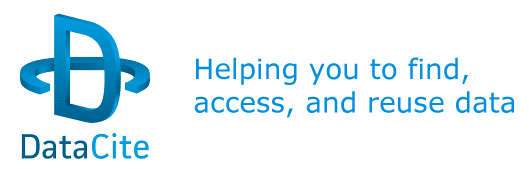 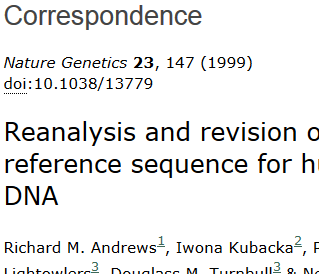 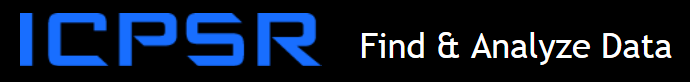 [Speaker Notes: There will be different examples for different people -- and the same examples can occur in different parts of the framework, depending on who is using it and for what purpose.

Many of these examples represent places rather than the stuff.  Some places are part of the research workflow and others may be about access – and they are certainly not all offering preservation. How do we sort out who are the serious stewards?  What kinds of relationships do we need with those who are?  AND perhaps more importantly, with those who are not.]
Framing the stakeholder eco-system …
Fix
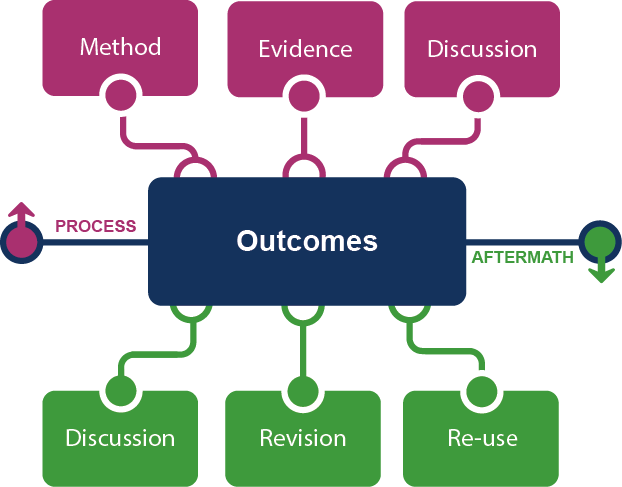 Collect
Create
Use
[Speaker Notes: Let’s take a look at the stakeholder roles in this evolving ecosystem]
Traditional configuration
Fix
Create
Collect
Use
9
[Speaker Notes: The traditional print configuration had well-defined roles and flow:

Researchers or authors create.  Publishers fix the outcomes intellectually, physically, and legally.   Libraries and archives select, organize, preserve and provide access to the outcomes. Researchers, faculty, and students use the outcomes.]
Evolving configurations in the eco-system …
Fix
Create
e-publications
Collect
Use
10
[Speaker Notes: Now we see collecting being dis-intermediated.  This has been happening for some time with the licensing of electronic journals and eBooks.
Now of most the roles are fulfilled external to the library [though we have the pleasure of paying for it]]
Evolving configurations in the eco-system …
Fix
Create
Social media (blogs, Twitter)
Social storage (SlideShare, YouTube, Flickr)
Collect
Use
11
[Speaker Notes: With social media, both collecting and fixing are taken on by the creators and users. 
 
Libraries are taking some of the collecting back, for instance the participants in the International Internet Preservation Consortium capture blogs as part of their web harvesting activities and the Library of Congress is archiving Twitter.]
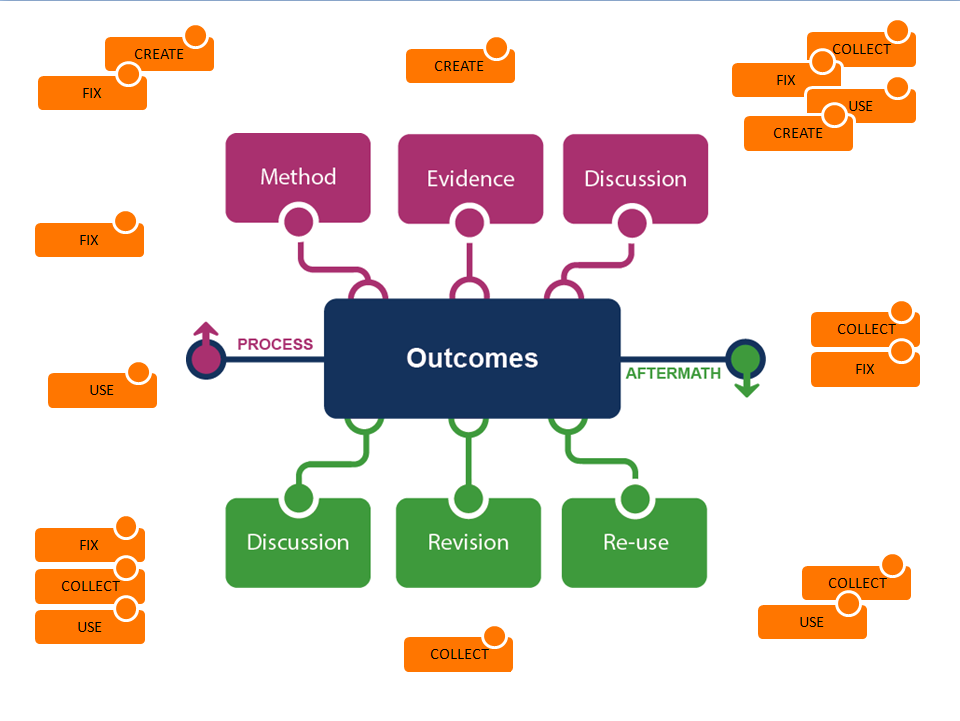 [Speaker Notes: Stakeholders and roles are being combined in new ways.  

When a library publishes open access articles in its institutional repository it is taking on the fixity role as well as collection.

In some cases we have scientists creating a platform in which they use, create, share, preserve, and provide access to their data – taking on all four roles.]
Evolving stewardship model …
System-wide stewardship of ESR
Distributed
Specialised

Conscious coordination
Collecting responsibilities
Coordination & cooperation
Reliance on external sources

Collecting for the public interest
“Inside-out”
13
[Speaker Notes: The system-wide view of the scholarly record is
More distributed (going beyond traditional collecting institutions)
More specialized (in the sense that not everyone can collect everything)
We see a need for conscious coordination
Requiring more explicit collecting responsibilities
More attention to coordination & cooperation because we are now
More reliant on external sources for access; and we need to build trust networks for preservation

The very nature of what we are collecting is changing.  Research libraries used to try to collect comprehensively (or at least extensively) for a local audience.  More and more they are realizing that the ecosystem as a whole will collect comprehensively and only they can collect and share with the scholarly community the things unique to their institution (the research output of the institution and unique collections).  This is the transition Lorcan Dempsey describes as changing from an outside-in approach to a more focused inside-out approach.]
Library roles
promote data literacy
select
help discover external resources
ensure appropriate metadata
encourage reuse
preserve
provide access
coordinate
manage rights
create policy
connect to related resources
collaborate
provide persistent identifier
14
[Speaker Notes: *Libraries continue to provide traditional services
*There are some newer user-facing roles
*Some familiar processes have become more complex
*and we have new roles in the larger ecosystem

Some key characteristics impacting our role as stewards are the 
 Increasing volume of content
 Increasing diversity and complexity of content, not to mention the challenges in versioning and citeability and
 Finding our way in the increasingly distributed ecosystem of custodial responsibility

We’ll discuss these and more throughout the workshop.]
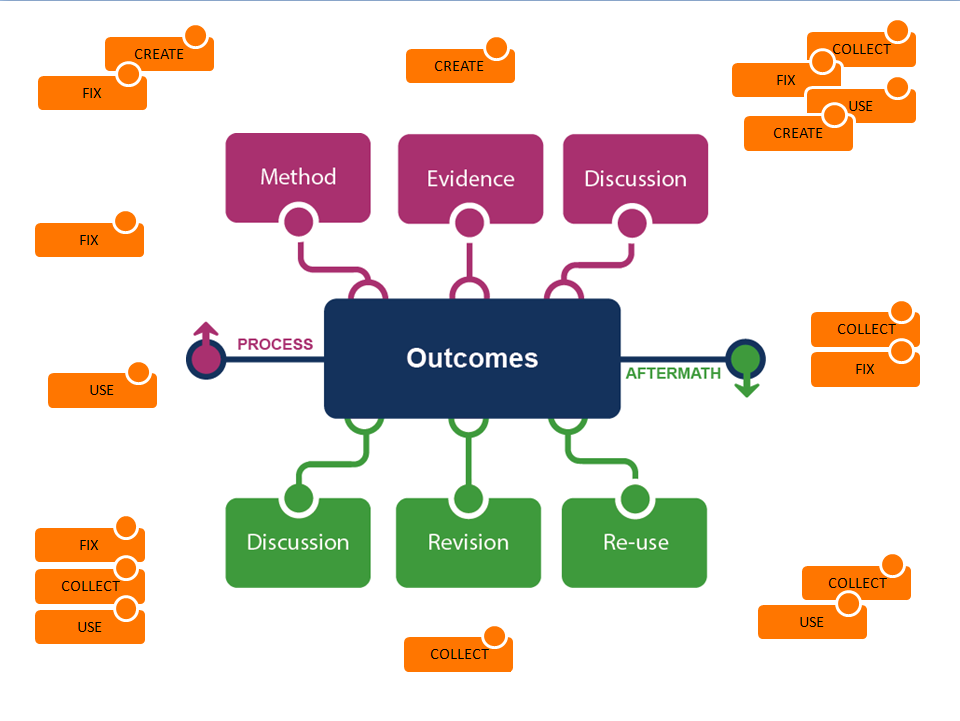 [Speaker Notes: This is the picture I’d like you to fix into your minds for the day:  The evolving array of stuff to be curated; the various combinations of stakeholders and roles, responsibilities, and relationships; and the opportunity to create a whole that is more than the sum of the parts.]
Reviewers
Natasa Miliç-Frayling
Roger Schonfeld
Kathleen Fitzpatrick
Cliff Lynch
Brian Schottlaender
Birgit Schmidt
Don Waters
OCLC Research team
Brian Lavoie
Constance Malpas
Ricky Erway
Jennifer Schaffner
Titia van der Werf
Ixchel Faniel
Eric Childress
Ricky Erway
OCLC Research
erwayr@oclc.org
16
[Speaker Notes: I want to acknowledge the valuable input of the expert reviewers who provided feedback on an earlier version <thanks Natasa>

And to credit Brian Lavoie, who led this work in OCLC Research, is the primary author, and allowed me to poach some of his slides.]
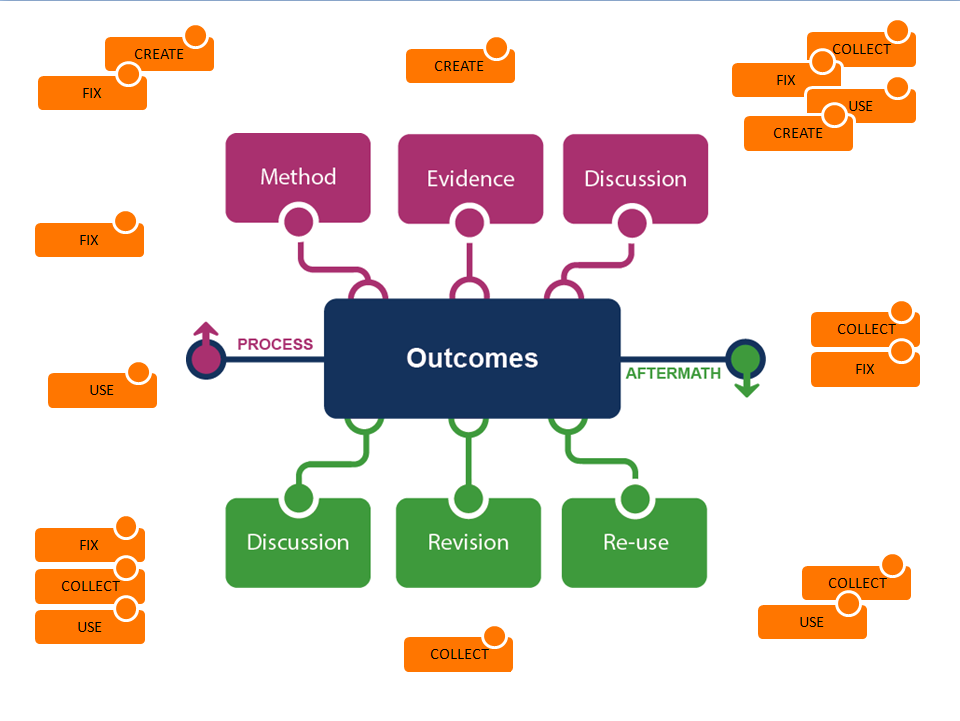